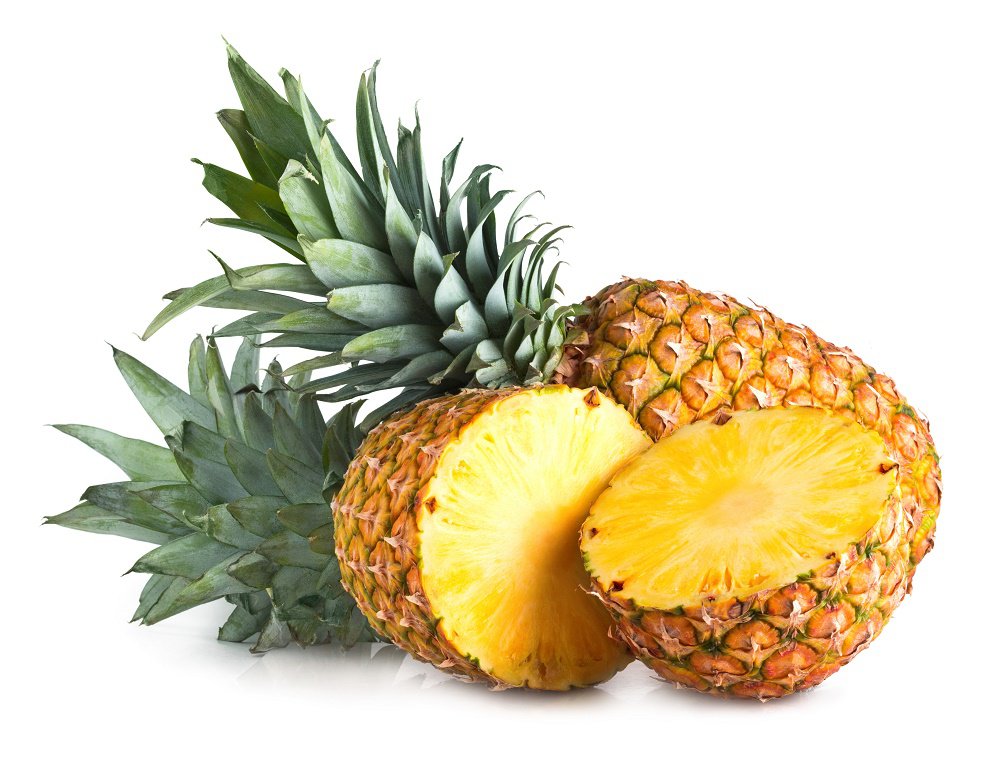 Estery
Co jsou estery?
vznikají reakcí karboxylové kyseliny a alkoholu = ESTERIFIKACE
KARBOXYLOVÁ KYSELINA
VODA
ESTER
ALKOHOL
Příklad esterifikace:
+
CH3OH
CH3OH
CH3O
OH
CH3COOH
H
kyselina octová (ethanová)
methanol
Jak vytvořit název esteru?
+
H2O
CH3CO–
CH3COOCH3
methylester kyseliny octové (ethanové)
Esterifikace
Příklad:
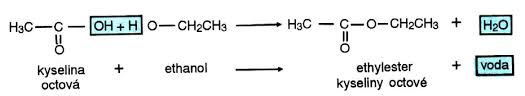 Kde estery nalezneme?
přírodní látky (ovoce, tuky, vosky…) 
příjemně voní → kosmetika, v potravinářství jako vonné esence
Příklady:
Nemusíte umět!
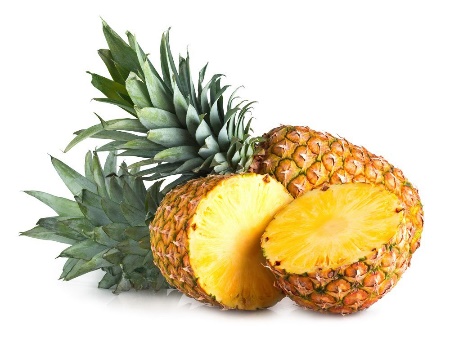 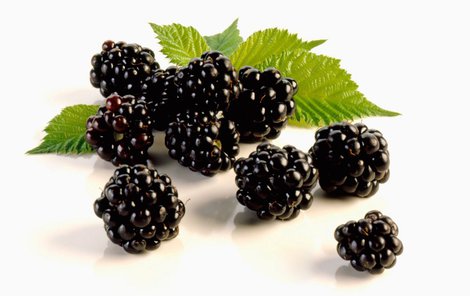 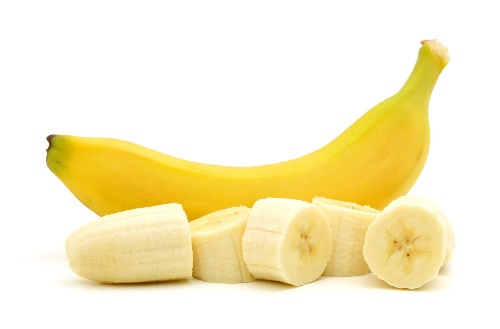 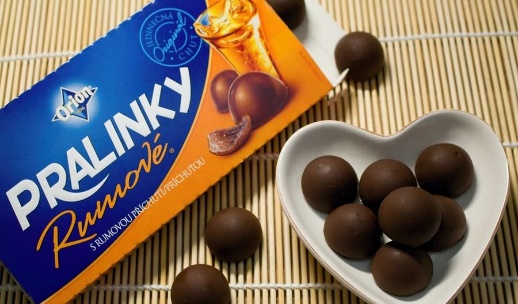 propylester kyseliny hexanové (ostružinová vůně)
ethylester kyseliny mravenčí (rumová esence)
pentylester kyseliny octové (banánová vůně)
ethylester kyseliny máselné (ananasová vůně)
Estery glycerolu a mastných kyselin
GLYCEROL = alkohol
MASTNÁ KYSELINA = karboxylová kyselina s dlouhým uhlíkatým řetězcem
TUKY a OLEJE
Rovnici se neučte!
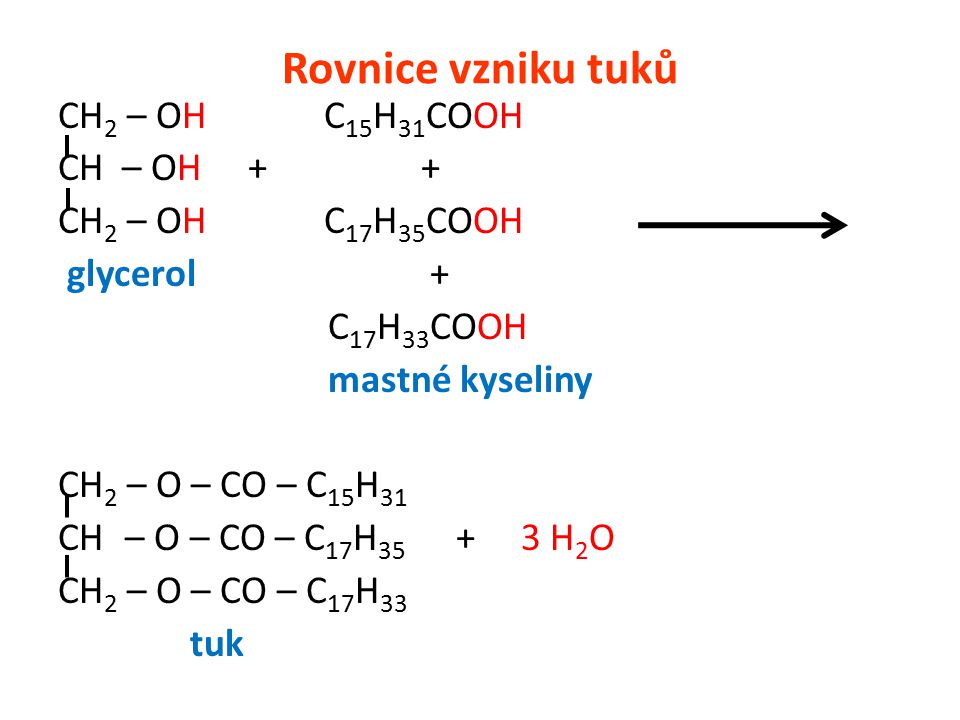 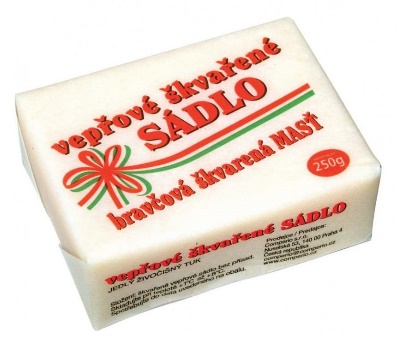 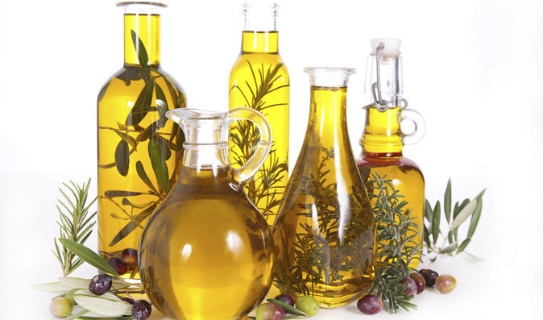 Kyselina acetylsalicylová
součástí léku ASPIRIN
snižuje horečku
Vzorec se neučte!
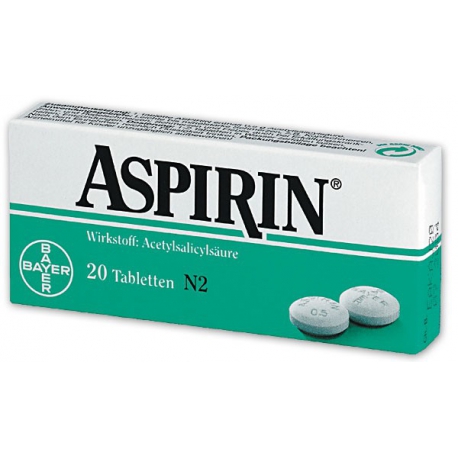 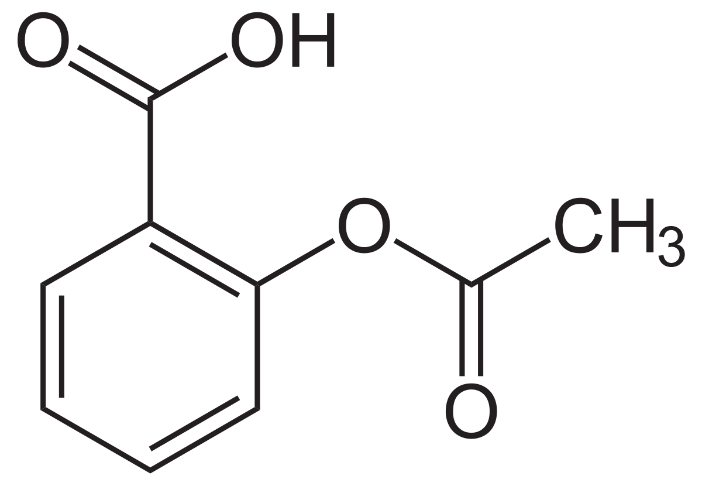 Estery - zápis
vznikají reakcí karboxylové kyseliny a alkoholu = ESTERIFIKACE:
KARBOXYLOVÁ KYSELINA
VODA
ESTER
ALKOHOL
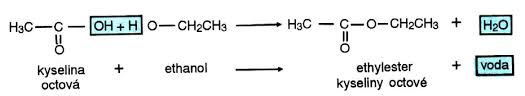 příjemně voní
 přírodní látky – v ovoci, součást tuků, olejů, vosků
využití v kosmetice (parfémy), v potravinářství (vonné esence – př. rumová esence)
acetylsalicylová kyselina – aspirin, snižuje horečku